Presentasjon av nytt prosjekt
Bakgrunn for prosjektet
Start med å presentere bakgrunnen for prosjektet:
Har du oppdaget et problem eller en utfordring i møte med kunder, partnere eller andre interessenter?
Har du oppdaget et nytt mulighetsrom med bruk av teknologi?
Har du fått ny innsikt som du mener er verdt å utforske gjennom et nyskapingsprosjekt?

Det er viktig at du ikke låser deg for mye til eksiterende innsikt, men at den åpner for at du kan gjøre egne undersøkelser og analyser.
Bakgrunn
Nøkkelinnsikter
Presenter tre nøkkelinnsikter som bakgrunn for hvorfor du ønsker å igangsette prosjektet. Her er noen tips:Bruk gjerne ulike virkemidler for å presentere innsikten:
Sitater fra kunder og/eller andre aktører
Bilder som visualiserer innsikten
Statistikk eller andre former av eksterne data
Innsikt
Hypoteser for verdiskaping
Presenter antagelser om hvorfor prosjektet vil bidra til verdiskaping. Her er noen tips: 

Hvilken ny verdi vil mulige prosjektresultater bidra med for eksisterende eller nye kundegrupper?
Hvilken verdi vil mulige prosjektresultater bidra med for virksomheten?
Nye inntekter, posisjonering i markedet, nye markeder,  nye partnerskap, ny kompetanse, el.l.
Hypoteser
Videre plan
Skisser en overordnet beskrivelse for hvilke hovedaktiviteter prosjektet ønsker å gjennomføre. Planen bør følge fasene i Veiviseren Nyskapning*. Her er noen generelle tips:

Forstå målgruppens behovHva er kundens utfordringer når hun skal utføre en oppgave eller oppnå noe?
Hva er årsaken til opplevde utfordringer?Hvilke utfordringer er verdt å løse for kunden?Hvordan innhentes denne innsikten? (f eks. dybdeintervju)

Utvikle løsninger som treffer behovet
Hvilke nye ideer er utviklet i prosessen?Hvordan involveres kunder og andre interessenter i testing og validering av løsningsforslagene til prosjektet?

Realisere løsningen i virksomhetenHvordan påvirker løsningsforslagene resten av virksomheten?



* Planen er tentativ, siden planen kan endre seg når du er i gang i prosjektet og får ny innsikt og oppdager andre mulighetsrom.
Hva er veien videre?
Ressurser
Presenter hvilke type kompetanse og erfaring du ønsker  i prosjektet. Her er noen tips:

Tverrfaglig prosjektgruppe – Ulik kompetanse og forskjellig erfaring gir flere og bedre diskusjoner. Det kan derfor være viktig å sette sammen en tverrfaglig prosjektgruppe for å få belyst problemstillingen fra så mange sider som mulig. 
Tid – Prosessene kan være både komplekse og intense, så det er viktig at prosjektgruppen består av personer som kan og vil engasjere seg i prosessen og i prosjektet.
Ressurser til videre arbeid
Økonomi
Gi et overordnet anslag over mulige utgiftsposter prosjektet vil innebære.
Prosjektkostnader
Milepælsplan
Fokuser på en tidsplan med tydelige rammer og tidsfrister som sikrer god fremdrift*. Tidsplanen bør følge hovedfasene i Veiviseren Nyskapning. Her er noen tips:

Forstå målgruppens behovForeslå hyppige milepæler, slik at du får mulighet til å presentere innsikten underveis. Dette skaper til engasjement, læring og raske beslutninger underveis.
Utvikle løsninger som treffer behovet
Foreslå hyppige milepæler og som fokuserer på resultater fra testing og tilbakemeldinger fra kunder og andre interessenter. Dette skaper engasjement hos beslutningstakere, men er også drahjelp til hvordan du raskere får realisert løsningen. 

Realisere løsningen i virksomhetenHer er det viktig å involvere interne ledere og beslutningstagere, og evt eksterne partnere. Dette må komme tydelig fram i planen. 




* Planen er tentativ, siden planen kan endre seg når du er i gang i prosjektet og får ny innsikt og oppdager andre mulighetsrom.
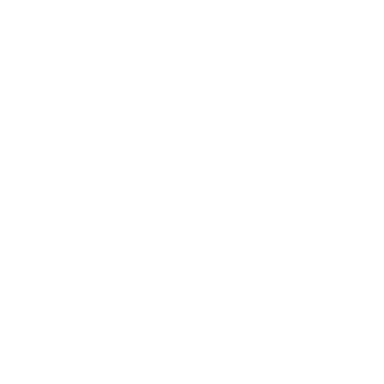 Prosjektplan
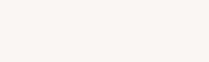